The Perils and pitfalls of wearing two hats
Faculty of Federal Advocates, August 30, 2022
Kendra Beckwith, Katrin Rothgery, and David Stark
Joint Representation
What is necessary to jointly engage two clients?
Can you engage in a joint representation (and should you)?
What happens when a conflict arises?
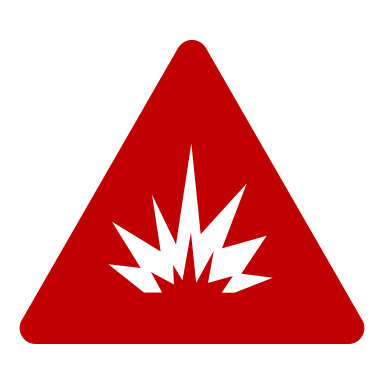 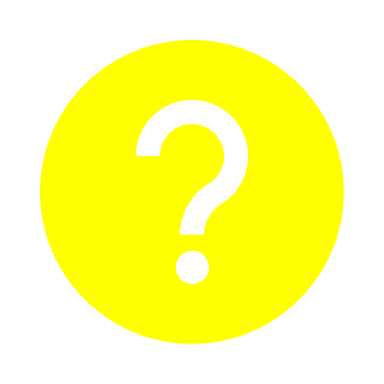 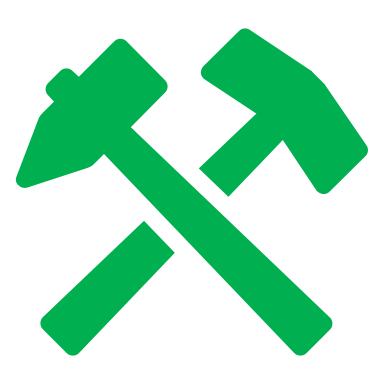 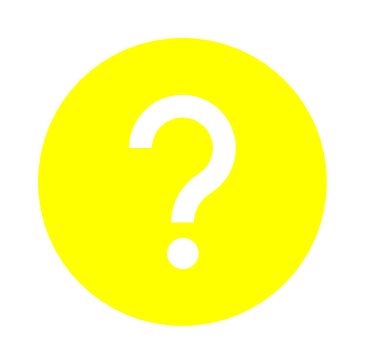 Can you engage in a joint representation (and should you)?
Rule 1.7 (Concurrent Conflicts)
General Rule (Rule 1.7(a))
Lawyer may not represent a client if the representation involves a concurrent conflict of interest
Directly adverse
Materially limited
Exception (Rule 1.7(b))
Reasonably believe you can provide competent and diligent representation
Not prohibited by law
Does not involve assertion of a claim by one client against another client in the same proceeding
EACH affected client provides informed consent, confirmed in writing
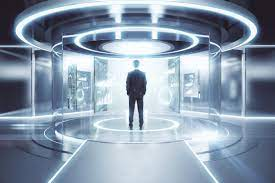 What does that mean?
Direct conflict
One in which the multiple clients’ interests are directly adverse
Transactional context	
Relationship is not hostile, but can still be adverse
Litigation context
Facts of the case, testimony discrepancies, incompatible positions as to opposing party, substantially different settlement possibilities
What does that mean?
Material limitation
There is a significant risk that the representation of a jointly represented client will be materially limited by the lawyer’s responsibility to another client or by the lawyer’s own interests
Whether ability to recommend or advocate all positions that each client might reasonably take will be limited because of duty of loyalty to the other client
Long-standing relationship with client
Monetary arrangements
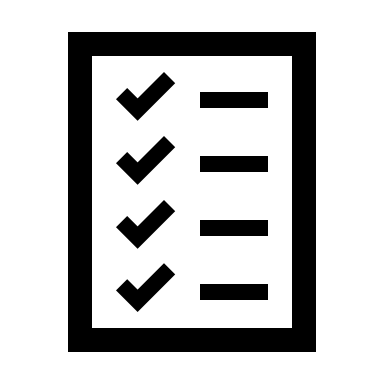 Fee arrangements
One client paying both fees
Long-standing relationship with one client
Can you be non-partial
Sophistication 
Will the clients understand the sharing of confidential information under Colo. RPC 1.6?
What’s the risk a future conflict will develop?
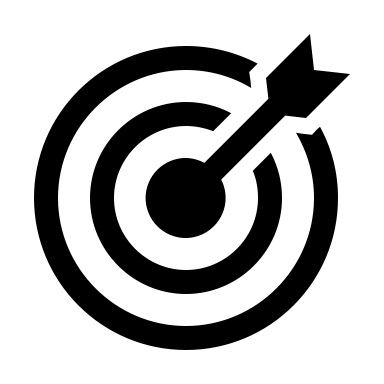 COMPETENCE
DILIGENCE
INFORMED CONSENT
Just Because you can doesn’t mean you should
Some other method?
Joint defense agreement
Payment of fees for second counsel

Fallibility of
Informed consent
Prospective waivers
CBA Ethics Committee Opinions
Formal Op. 135:
Ethical Considerations in the Joint Representation of Clients in the Same Matter or Proceeding
More litigation driven

Formal. Op. 68:
Conflicts of Interest: Propriety of Multiple Representation
Great examples for family and transactional law

Note: Formal Op. 57, Conflicts of Interest is superseded.
Ethics Opinions are advisory, not binding.
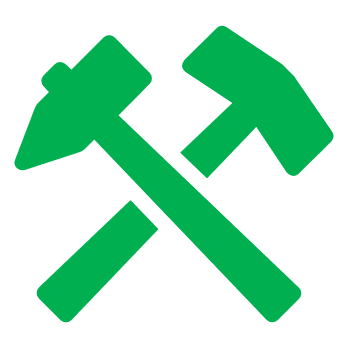 What is necessary to jointly engage two clients?
Disclose, disclose, disclose
“Informed Consent” starts with information
	
	Rule 1.7 cmt [18]: “Informed consent requires that 	each affected client be aware of the relevant 	circumstances and of the material and reasonably 	foreseeable ways that the conflict could have 	adverse effects on the interests of that client.”

Lawyer’s job to provide
What are the “relevant circumstances”?
Does the lawyer have a long-standing relationship with one client, while the other is new?

Is one client paying the bills, creating the appearance of an imbalance of power?

Is one client empowered to speak for the group?
Sample Language: PRIOR RELATIONSHIP
As you are aware, FIRM represents and has represented previously CLIENT ONE in a variety of legal matters.  In deciding whether or not to engage FIRM to represent you jointly in this matter, as described in more detail below, you should consider whether you believe FIRM will be less zealous or eager on your behalf because of its prior relationship with CLIENT ONE; whether FIRM’S exercise of its professional judgment could be affected by its prior representation of CLIENT ONE; or whether FIRM’S acquisition of confidential information about each of you as it concerns this engagement could be detrimental to you based on FIRM’s prior representation of CLIENT ONE.  To be clear, we do not believe that our representation of you, jointly, in this matter will be limited in any way by our prior representation of CLIENT ONE.  But these are important issues you should consider as you make decisions about joint representation.
What are the possible Adverse effects?
Rule 1.7 cmt [18]: “When representation of multiple clients in a single matter is undertaken, the information must include the implications of the common representation, including possible effects on loyalty, confidentiality and the attorney-client privilege and the advantages and risks involved.”

See also cmts [29] – [33]
Sample Language: CONFIDENTIALITY AND PRIVILEGE
In a joint representation such as this one, there is no confidentiality between you with regard to information material to the representation.  In other words, what one client shares with the lawyers working on the Transaction might be shared with the other clients, because all of you, jointly, have a general right to know what information your lawyers possess, and to understand the advice we have given.  
In a joint representation, no client can claim that information provided to the lawyers should be kept confidential from other joint clients.  The lack of confidentiality as between each of you means that if you later engage in litigation against each other, none of you will be able to claim a privilege as to communications between any of you and FIRM concerning this matter.  If you are concerned about maintaining the confidentiality of your information as to the other joint clients identified in this letter, then you should consider arranging for separate counsel. Conversely, if you are not concerned about this issue, then our joint representation of you should enable you to work together efficiently and effectively to complete the Transaction.  
You should also note that the joint representation does not compromise in any way the attorney-client privilege as to any third party.
SAMPLE LANGUAGE: HOW MIGHT A CONFLICT ARISE?
In our judgment, at this time there is no conflict of interest between you.  This conclusion is based on the fact that you share common interests in this matter, in that you all have the same goals of successfully defending or settling the litigation on terms that are favorable to you all, collectively.  However, as separate entities with different financial and personal motivations, your interests might, at some point, diverge. For example, a dispute could arise between some or all of you with regard to the terms of a settlement, including the total settlement amount or the details of how the settlement will be funded.  These are just some examples of conflicts that could arise.  To help us continue to assess conflicts, we will depend on you to keep us advised of changes in owners, principals, affiliates and potential adverse parties that might affect our analysis of actual or potential conflict of interests.  We will also depend on you to keep us apprised of any divergence in your respective expectations, strategies, or goals with regard to our work in the litigation.
SAMPLE LANGUAGE: CONFLICT RESOLUTION
If a conflict of interest arises between you, you understand and agree that FIRM will first provide the parties with an opportunity to resolve such conflict of interest and, if such conflict of interest cannot be resolved, then FIRM will be required to withdraw from the representation of all of you in this matter and will not represent any of you against the others with regard to this litigation or any subsequent matters that arise from it.  Such withdrawal could result in additional costs to you, inconvenience, delay in assertion of your rights by having new counsel become familiar with the facts and issues involved, and compromise of confidential information that you shared with us during the pendency of our representation.
Final Details
Requirement: Put it in writing

Best Practice: Ask for client signature
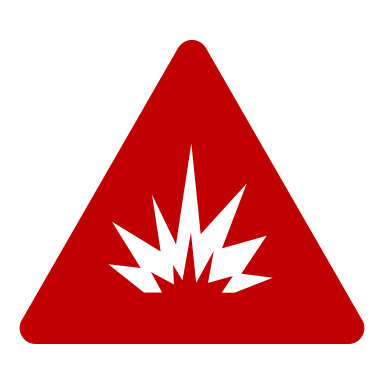 What Happens When a Conflict Arises?
How Does it Happen?
One Client Withdraws consent
One Client wants you to Withhold Information from the other
Lawyer is Aware of Information harmful to other Client’s Interests
One Client offered a Plea Bargain in Exchange for Testimony
Limited Resources to Satisfy a Judgment
Lump Sum Settlement offered
Claims by one Client against another
Allocation of Fault between Plaintiffs or Defendants
What to Do
Aggregate Settlement offer-Rule 1.8 (g)
Must have Informed Consent by Each Client in a Writing Signed by Each Client
Evaluate on an Ongoing Basis whether developments Require Additional Disclosures and Consents – Rule 1.4 (a) (1)
Consider Whether Withdrawal is Required from All Clients-Rule 1.7 cmt. 29
Consider Rule 1.9 if one client withdraws consent
Former client
Cannot Represent Another in Same or Substantially Related Matter-Rule i.9 (a)
Cannot use or Reveal Information to Disadvantage of Former Client-Rule 1.9 (c)
Possible Fallout
Withdrawal required from All Clients
Added Costs to Client
Delays
Embarrassment
Non-Payment
Grievances
Fired
Claims Against you and/or the Firm
How to Handle Fallout
Do Not Try to Handle it Yourself!!
Use your Resources
Your Firm Ethics Counsel or General Counsel
Your Mentor
Firm’s Insurance Carrier
Outside Counsel
CBA Ethics Hotline-303-860-1115
Ethics Opinions-CBA 135 and ABA 08-450
Beware of Waiving Privilege for Your Communications